Dimensionality Reduction
Thomas Schwarz, SJ
Introduction
Feature selection
Data sets contain often large numbers of features
Some of the features depend on each other
Selecting features 
makes current classification fast
can generalize better from training to general data
This even works with Neural Networks
Introduction
Feature Combination:
Generate artificial features by combining features
Then do away with (some of the) old features
Introduction
Clustering:
Automatic clustering 
Groups similar data points
Often allows fewer features to be used
Introduction
Automatic dimensionality reduction:
Project 2-dimensional data set on a single line
Projections separates the two data sets
Can use a single, combined feature for classification
Linear Discriminant Analysis
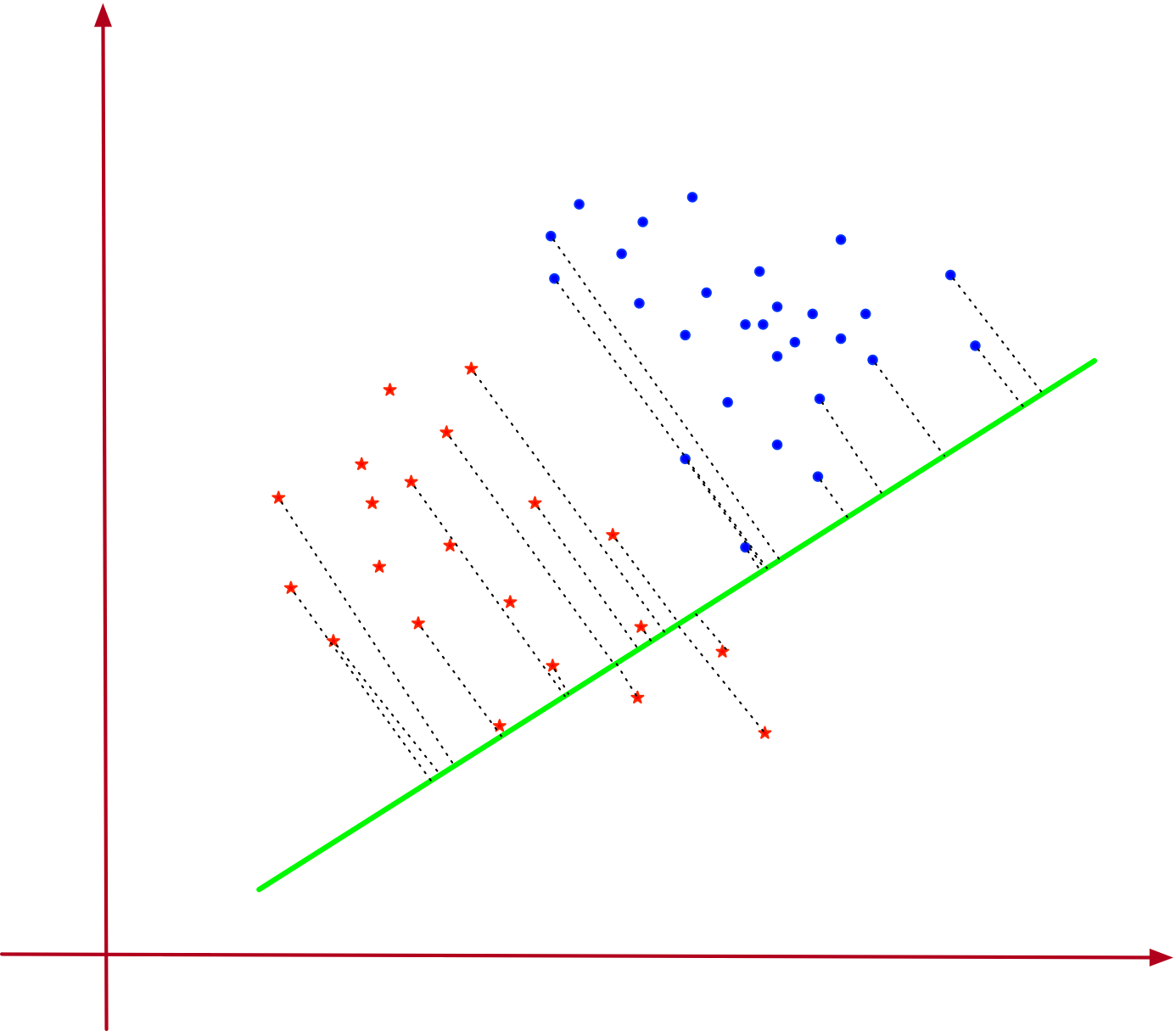 Introduction
Two-dimensional data set 
Spread around one dimension
Combine the two features (x, y) into one that has almost all the variance
Principal component analysis
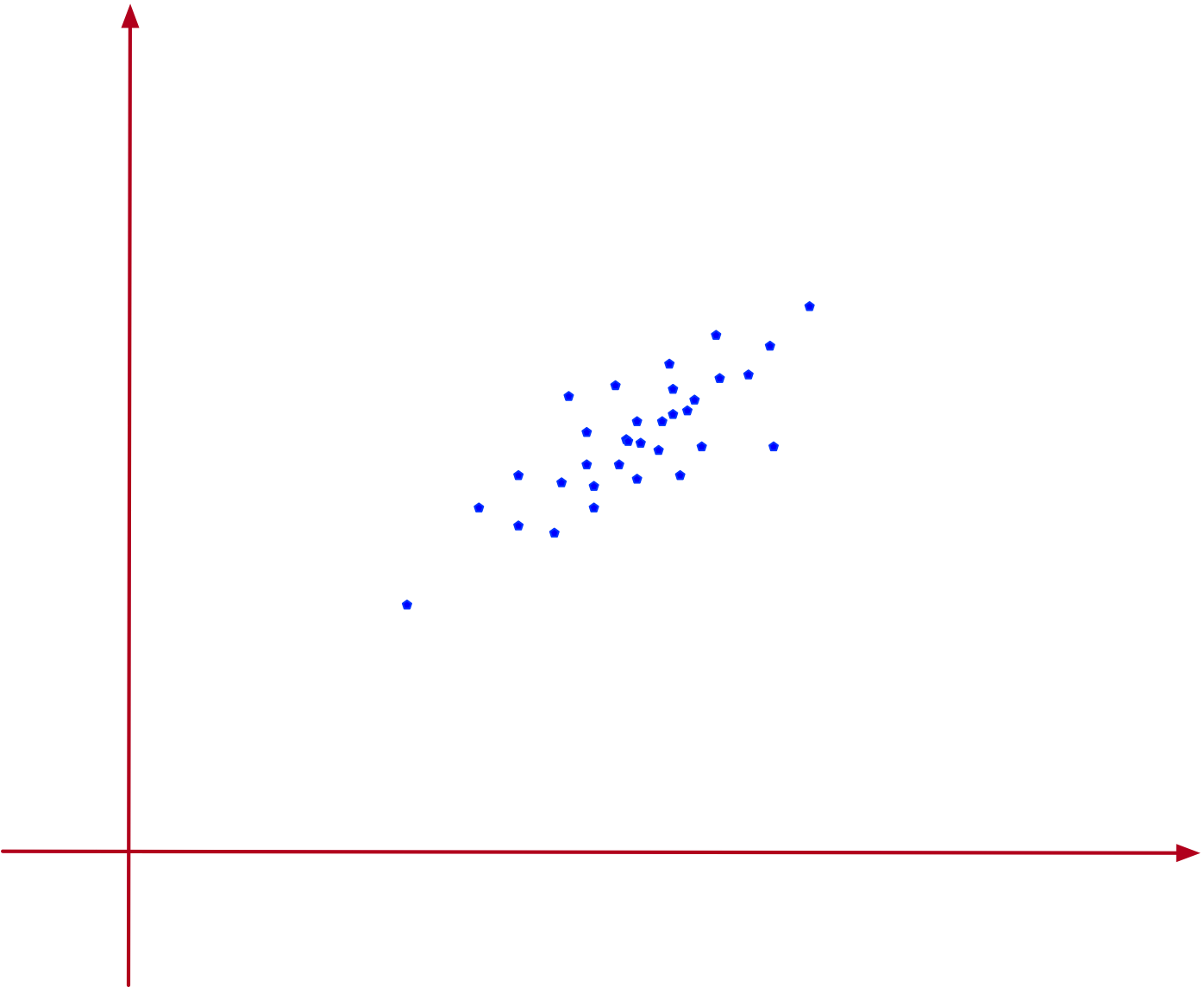 Principal Component Analysis
Goal:
Find the one direction in which the data sets varies most
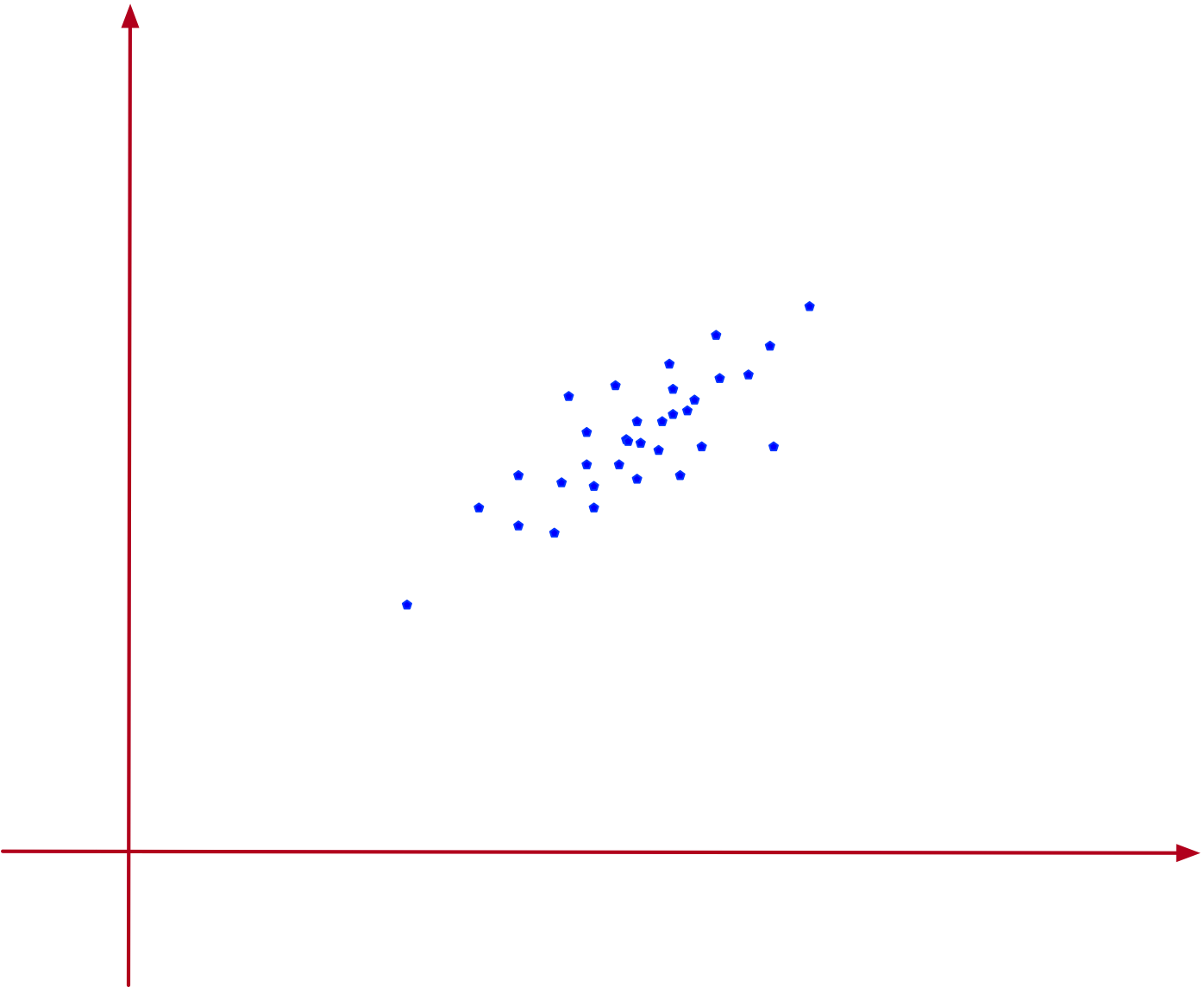 Principal Component Analysis
Given a set of   of data points with  numerical attributes
Write as an  matrix
Principal Component Analysis
Each data point is a linear combination of standard basis
                             
Dimensionality reduction: 
Replace standard basis with another orthogonal matrix
Weight of data should be concentrated in a few dimensions
Principal Component Analysis
Assume   is such a basis
Then     
Actually, any  vectors of length one with this property are a basis
         Proof:  If , then
Principal Component Analysis
Write the vectors in an orthonormal basis as column vectors of a matrix
               
Then:  implies:
Principal Component Analysis
A feature vector    is a linear combination  .
    Write:  
    Then   or equivalently
Principal Component Analysis
is an orthonormal basis of 
Matrix is
Principal Component Analysis
Column vector   is a linear combination of the column vectors of  .
         Use 
Multiply with 
 
Obtain:
Principal Component Analysis: Projection on Subspace
Write a data point as 
Assume that we have ordered the basis by importance
We select only the first  components:
        Write:   
 Then set
Principal Component Analysis: Projection on Subspace
Since , it follows       and
        

  is called the projection matrix since
               (a)  
               (b)
Principal Component Analysis: Projection on Subspace
Example (continued):  Project on the first two coordinates with respect to
Principal Component Analysis: Projection on Subspace
Then we calculate the projection matrix
Principal Component Analysis: Projection on Subspace
Projection of  is
Principal Component Analysis: Projection on Subspace
Now we know how to project
Need to find the best orthonormal matrix for the projection
Single Principal Component Analysis
There are infinitely many choices of orthonormal bases
Start out with reduction to a single dimension
First step:  Center the data set
By subtracting the mean of the data set
Therefore: The mean of the data set is zero
Single Principal Component Analysis
If we reduce to a single dimension, than the partial basis is given by a single vector .
 Optimality criterion: Projection maximizes the variance
Single Principal Component Analysis
Single Principal Component Analysis
Therefore:             subject to   

Use Lagrange multiplier  and now maximize
                    

So, we differentiate:
Single Principal Component Analysis
Result: Maximum obtained if 
With other words:    has to be an eigenvector of  with eigenvalue .
And to maximize, we want the eigenvector with the largest eigenvalue
Single Principal Component Analysis
Turns out that finding the maximum eigenvector and eigenvalue is quite simple:
Write any non-zero vector as a combination of eigen-vectors
Then repeatedly apply the matrix, but always normalize the product
The coefficient corresponding to the largest eigenvalue gets more and more magnified
And in the limit, the product will be the eigenvector corresponding to the largest eigenvalue
Single Principal Component Analysis
Another goodness criterion:
Minimize the sum of squares of the differences between projected values and original values of the feature vector
Error is
Single Principal Component Analysis
Single Principal Component Analysis
This means:
In order to minimize the sum of squared errors, 
Need to minimize the projected variance
Our two criteria are the same
Dual Principal Component Analysis
We can redo our calculation for two dimensions
Calculate just as before the minimum variance
Obtain: minimum variance is the sum of the two largest eigenvalues
Need to pick the two eigenvectors with the two largest eigenvalues
PCA in Python
Part of sklearn.decomposition
Import bunch of modules



Create random, but skewed data set
import numpy as np
import matplotlib.pyplot as plt
import seaborn as sns
from sklearn.decomposition import PCA

,
rng = np.random.RandomState(2020716)
X = np.dot(rng.rand(2, 2), rng.randn(2, 200)).T
PCA in Python
Here is some code to draw a vector
def draw_vector(v0, v1, ax=None):
    ax = ax or plt.gca()
    arrowprops=dict(arrowstyle='->',
                    linewidth=1,
                    shrinkA=0, shrinkB=0)
    ax.annotate('', v1, v0, arrowprops=arrowprops)
PCA in Python
Calculate the PCA (with two components)
pca = PCA(n_components=2)
pca.fit(X)

print(pca.components_)
print(pca.explained_variance_)
PCA in Python
First component has almost all the variance:
[[-0.99638832 -0.08491358]
 [-0.08491358  0.99638832]]
[0.89143208 0.01057402]
PCA in Python
Draw everything:
plt.scatter(X[:, 0], X[:, 1], s=2, c='blue')
for length, vector in zip(pca.explained_variance_, pca.components_):
    v = vector * 2.3 * np.sqrt(length)
    draw_vector(pca.mean_, pca.mean_ + v)
    
plt.axis('equal')
plt.show()
PCA in Python
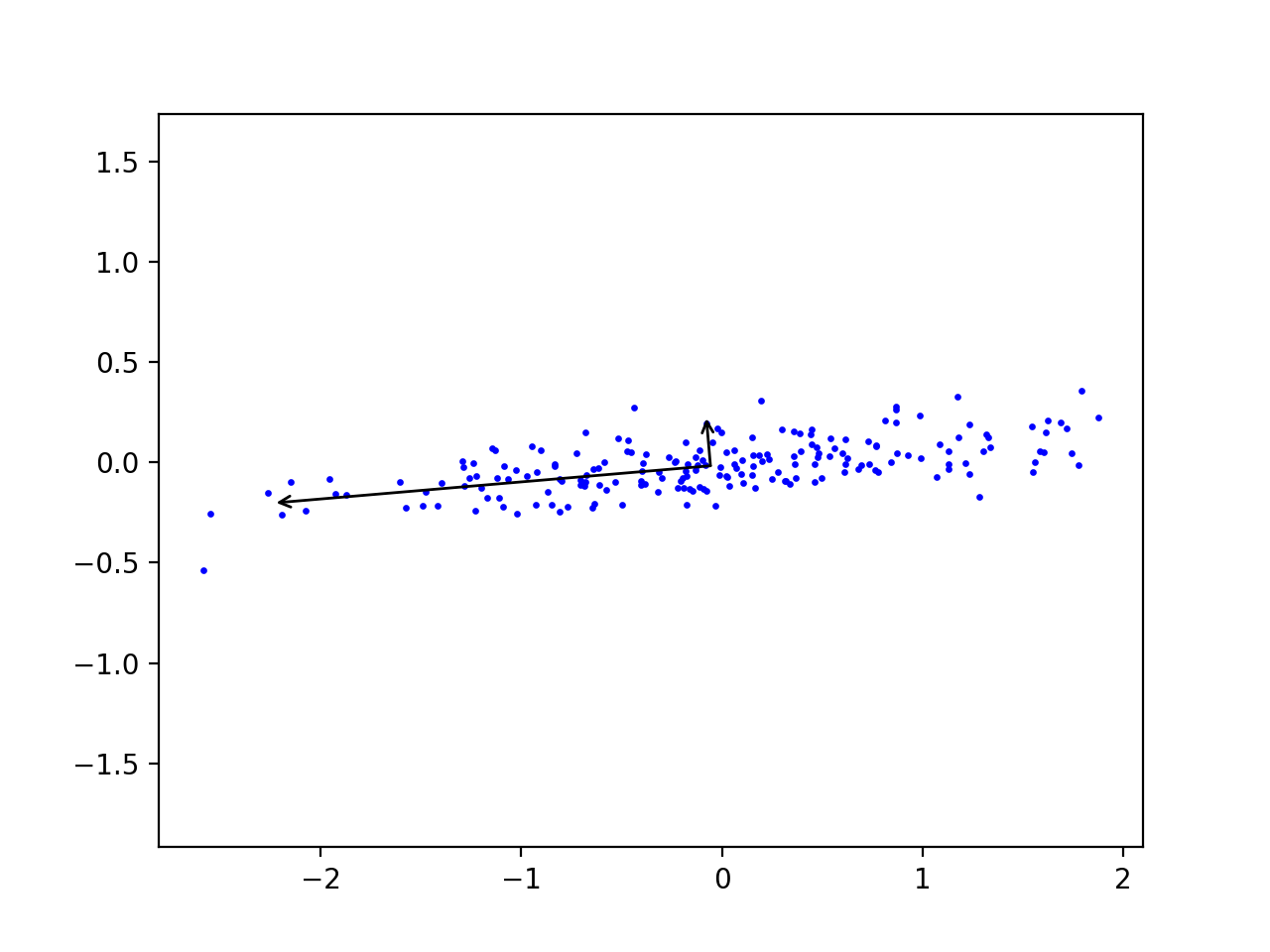 PCA in Python
Can express data points in the new coordinates:
pca = PCA(n_components=2, whiten=True)
pca.fit(X)

X_pca = pca.transform(X)
PCA in Python
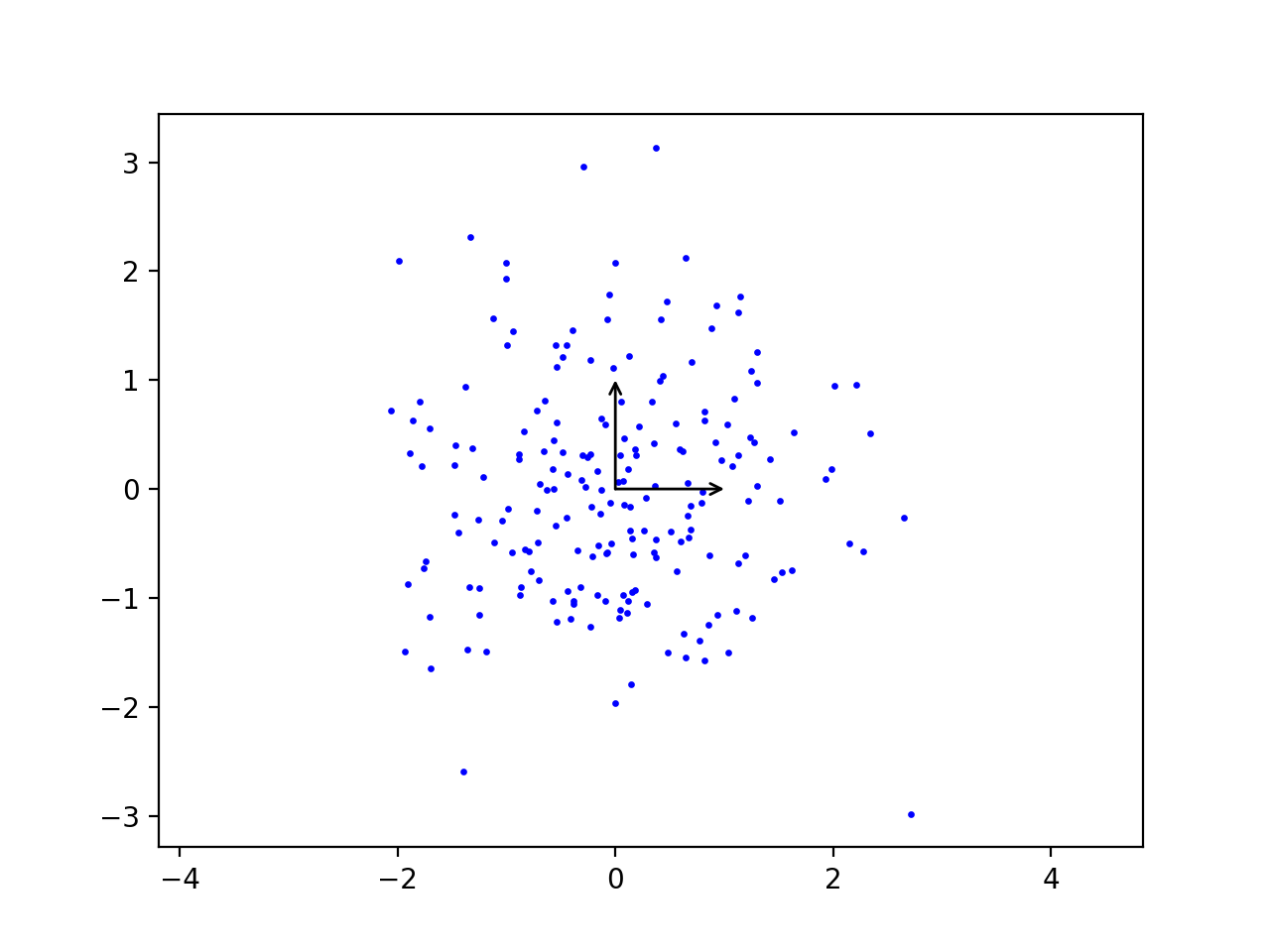 PCA in Python
Sklearn has the digit data-set
Used for learning how to recognize digits for post-office automation, etc
PCA in Python
Images have 64 pixels with gray values
from sklearn.datasets import load_digits

digits = load_digits()
>>> digits.data.shape
(1797, 64)
PCA in Python
Can use PCA to lower dimension to two
pca = PCA(2) 
projected = pca.fit_transform(digits.data)
PCA in Python
And display with the Spectral colormap
plt.scatter(projected[:, 0], 
            projected[:, 1], 
            s=5,
            c=digits.target, 
            edgecolor='none', 
            alpha=0.7,
            cmap=plt.cm.get_cmap('Spectral', 10))
plt.xlabel('component 1')
plt.ylabel('component 2')
plt.colorbar();

plt.show()
PCA in Python
Result shows that two features already give a decent classification:
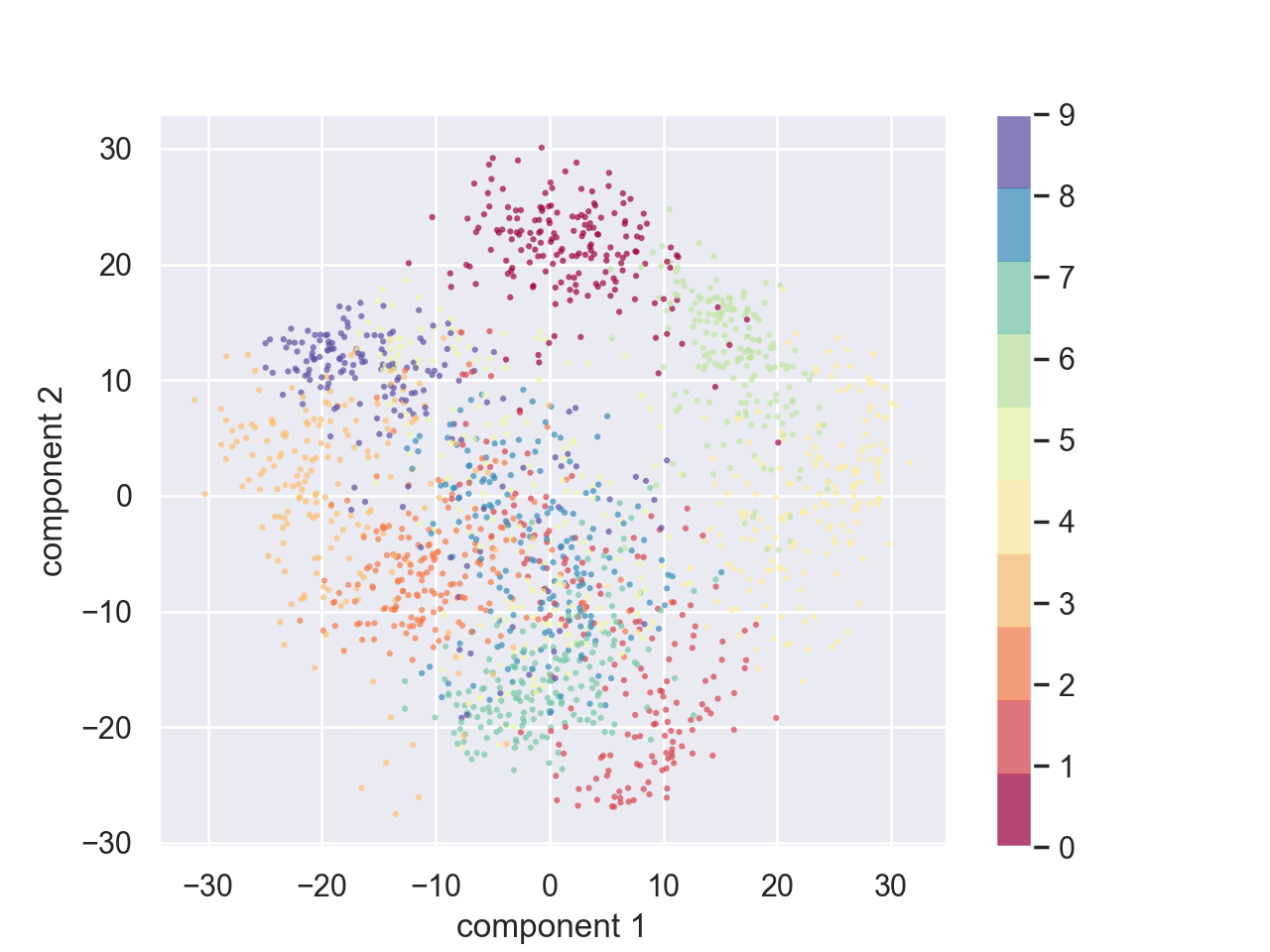 PCA in Python
PCA in Python
We can calculate the complete orthonormal base
And decide how many features we might need by looking at the total explained variance
pca = PCA().fit(digits.data)
plt.plot(np.cumsum(pca.explained_variance_ratio_))
plt.xlabel('number of components')
plt.ylabel('cumulative explained variance')

plt.show()
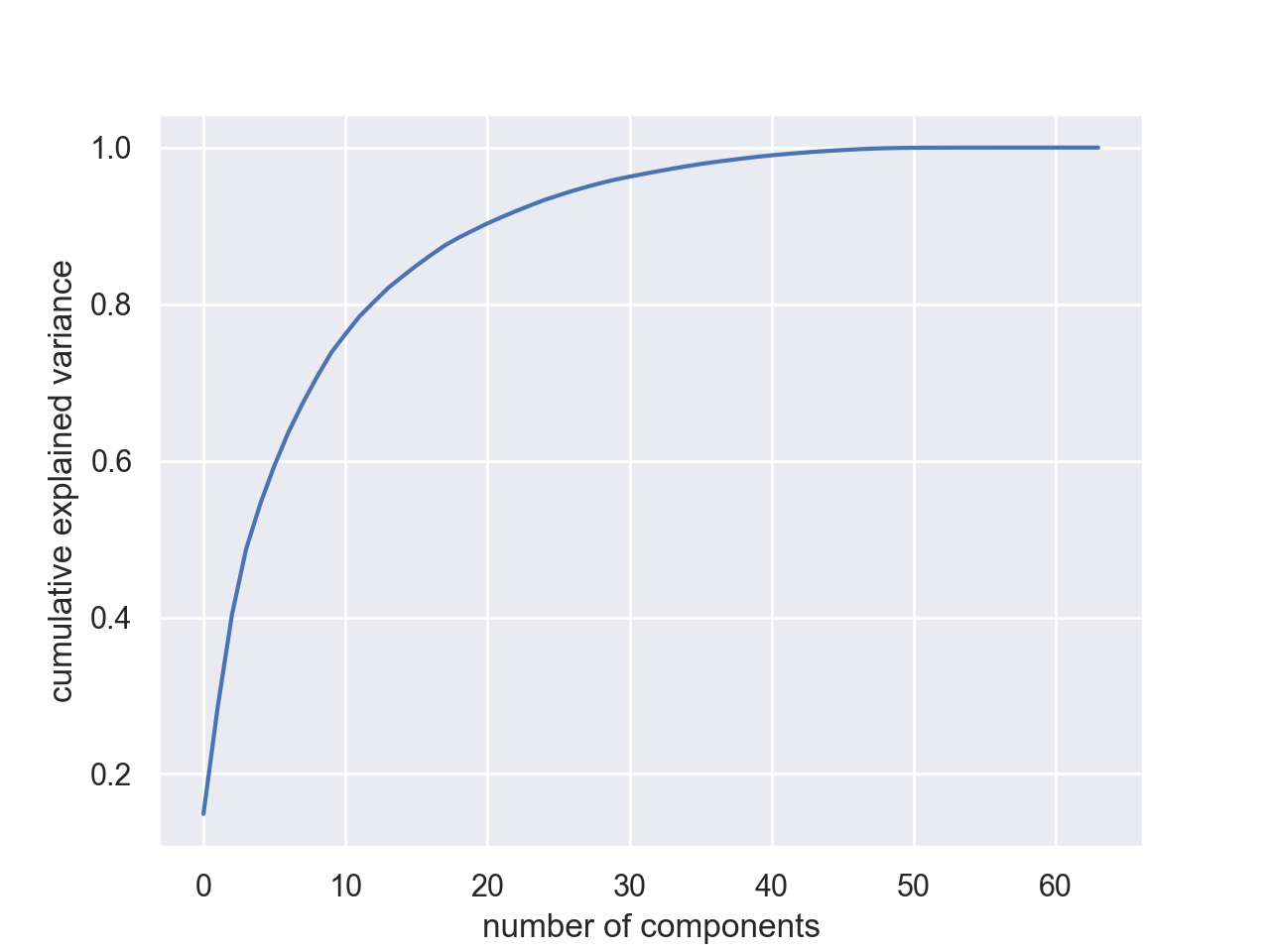 PCA in Python
Can also use this to filter noise:
Data will live primarily in the most important components
PCA in Python
Example:
Use some digits from the data set
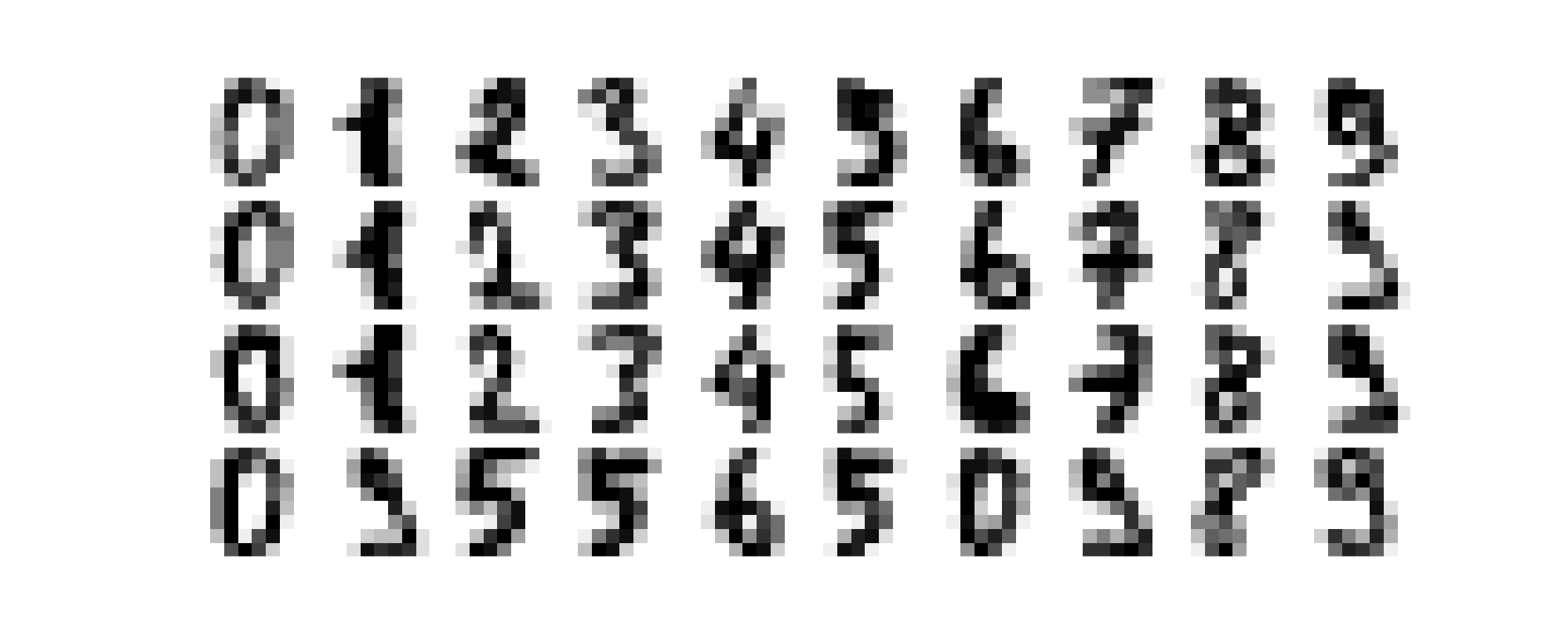 PCA in Python
Now add some noise
np.random.seed(42)
noisy = np.random.normal(digits.data, 4)
plot_digits(noisy)
PCA in Python
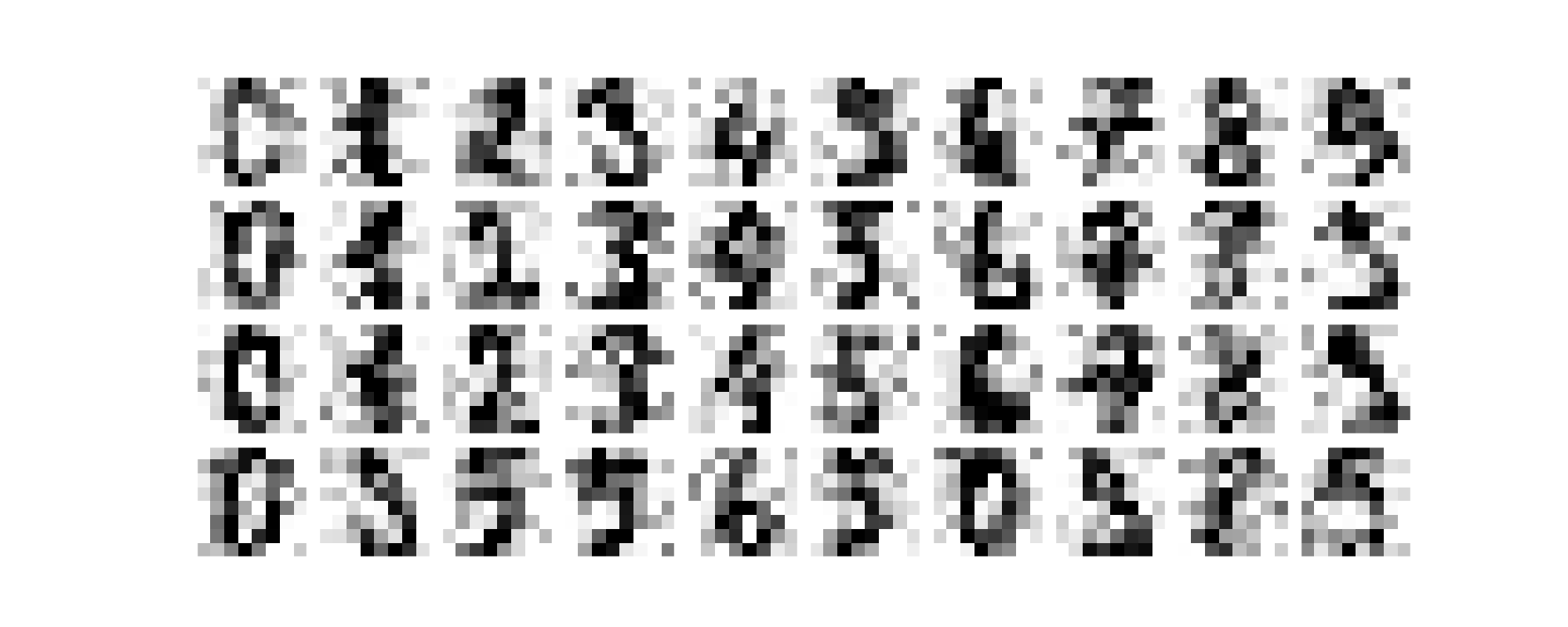 PCA in Python
Take the noisy set
Use enough components to obtain 50% explained variance


Need 12 components in this case
pca = PCA(0.50).fit(noisy)
print(pca.n_components_)
PCA in Python
Then display the data of only the highest 12 components
components = pca.transform(noisy)
filtered = pca.inverse_transform(components)
plot_digits(filtered)

plt.show()
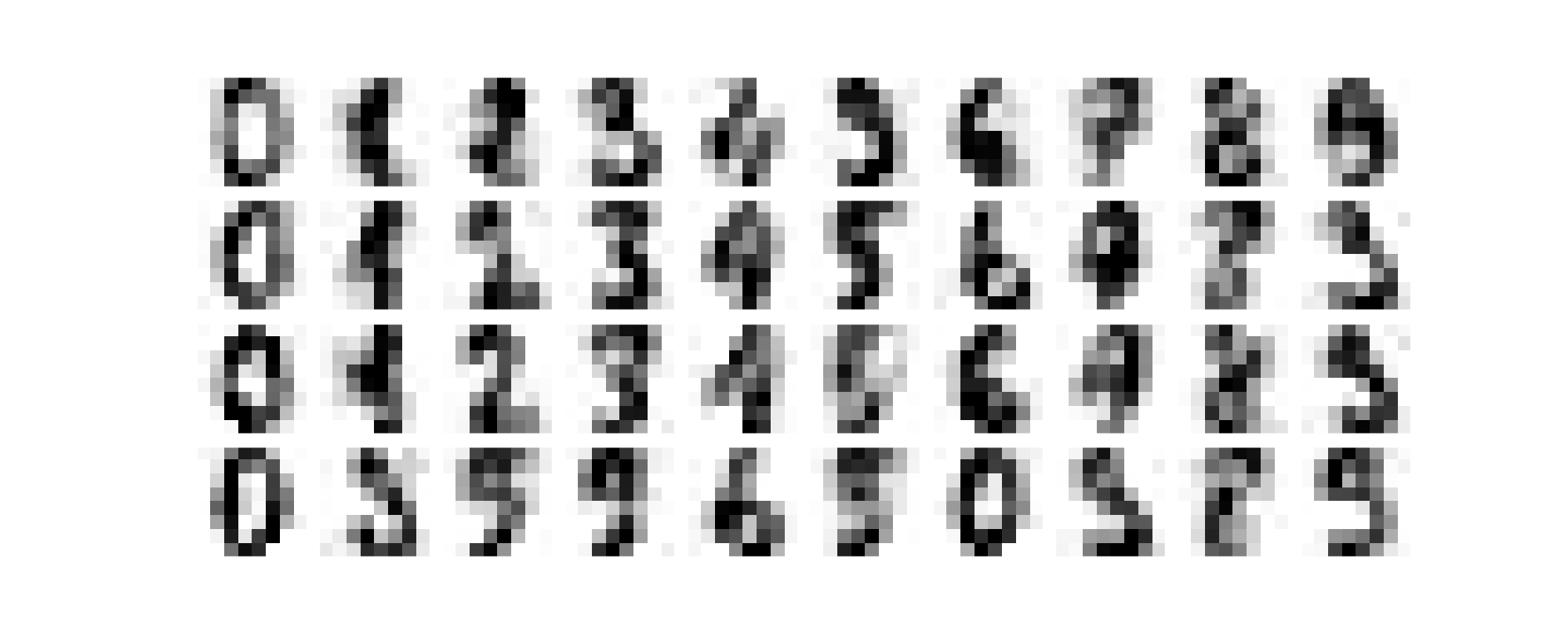 PCA : Eigenfaces
There is a set of faces of important people in sklearn
from sklearn.datasets import fetch_lfw_people
sns.set()


faces = fetch_lfw_people(min_faces_per_person=60)
print(faces.target_names)
print(faces.images.shape)
['Ariel Sharon' 'Colin Powell' 'Donald Rumsfeld' 'George W Bush'
 'Gerhard Schroeder' 'Hugo Chavez' 'Junichiro Koizumi' 'Tony Blair']
(1348, 62, 47)
PCA : Eigenfaces
There is a randomized version of PCA that approximates
This is necessary because of the size of the data set
pca = PCA(n_components=150, 
          svd_solver = 'randomized', 
          whiten=True
          )
pca.fit(faces.data)
pca = PCA(n_components=150, svd_solver = 'randomized', whiten=True)
pca.fit(faces.data)
components = pca.transform(faces.data)
projected = pca.inverse_transform(components)

fig, ax = plt.subplots(2, 10, figsize=(10, 2.5),
    subplot_kw={'xticks':[], 'yticks':[]},
    gridspec_kw=dict(hspace=0.1, wspace=0.1))
for i in range(10):
    ax[0, i].imshow(faces.data[i].reshape(62, 47), cmap='binary_r')
    ax[1, i].imshow(projected[i].reshape(62, 47), cmap='binary_r')
    
ax[0, 0].set_ylabel('full-dim\ninput')
ax[1, 0].set_ylabel('150-dim\nreconstruction');

plt.show()
PCA : Eigenfaces
With about 150 components, the features of the faces are retained
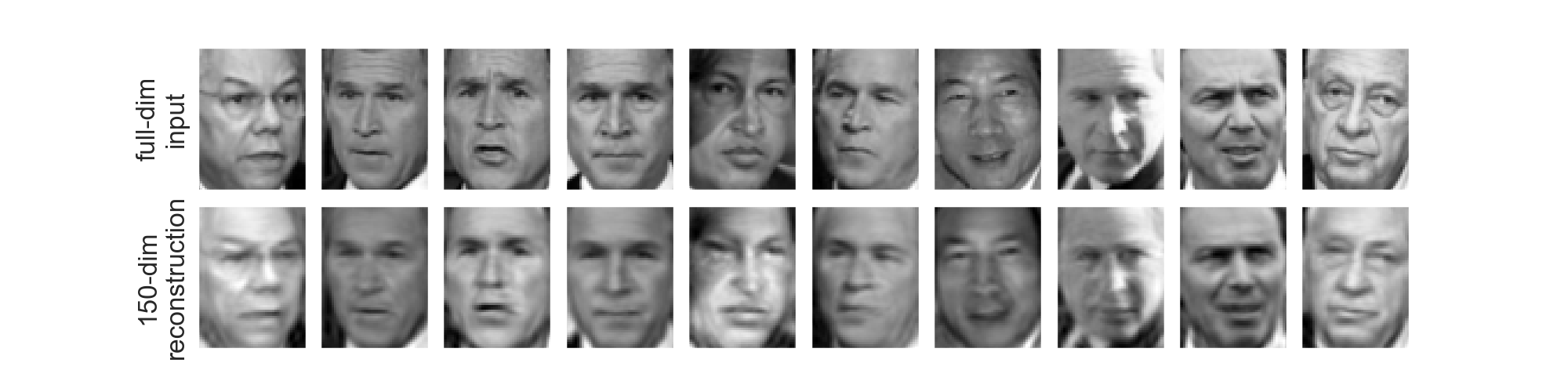 Linear Discriminant Analysis
Idea:
Estimate mean and variance for each category
Assumes same covariances
Calculates (like PCA) an affine transformation
Linear Discriminant Analysis
Import LDA: 


Read data & divide
from sklearn.discriminant_analysis import LinearDiscriminantAnalysis as LDA
iris = pd.read_csv('Iris.csv', index_col=0).drop(columns='Species')
X_train, X_test, y_train, y_test = train_test_split(
                           iris,
                           50*[0]+50*[1]+50*[2],
                           test_size=0.2,
                           random_state=0)
Linear Discriminant Analysis
Reset 



Train with two dimensions:
sc = StandardScaler()
X_train = sc.fit_transform(X_train)
X_test = sc.transform(X_test)
lda = LDA(n_components=2)
lda.fit(X_train, y_train)

for i in range(len(X_test)):
    print(lda.predict([X_test[i]])[0], y_test[i])
Linear Discriminant Analysis
Results is 100%
Linear Discriminant Analysis
Show transformation for LDA:
transX = lda.fit_transform(iris, 50*[0]+50*[1]+50*[2])

cmap = colors.ListedColormap(['b','r','g'])
plt.scatter(transX[:, 0], transX[:, 1], s=3,
            c=50*[0]+50*[1]+50*[2], cmap = cmap )
plt.show()
Linear Discriminant Analysis
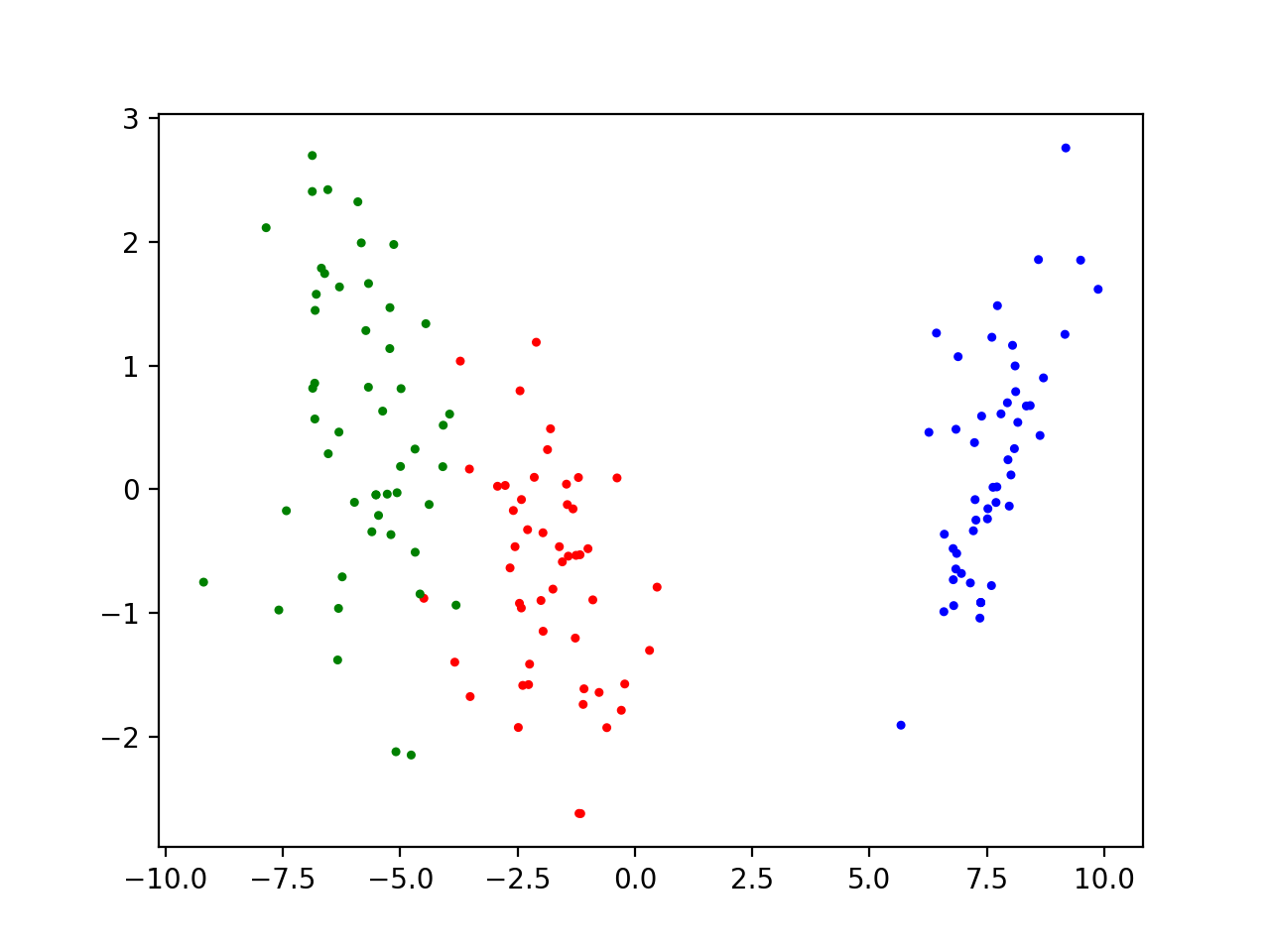